Yamashita S, Shah AJ, Mahida S, Sellal JM, Berte B, Hooks D, Frontera A, Al Jefairi N, Wielandts JY, Lim HS, Amraoui S, Denis A, Derval N, Sacher F, Cochet H, Hocini M, Jaïs P, Haissaguerre M
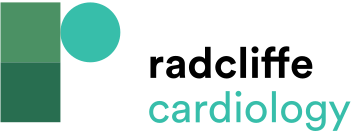 Figure 2: Significance of Number of Driver Regions
Citation: Arrhythmia & Electrophysiology Review 2015;4(3):172–6
https://doi.org/10.15420/aer.2015.4.3.172
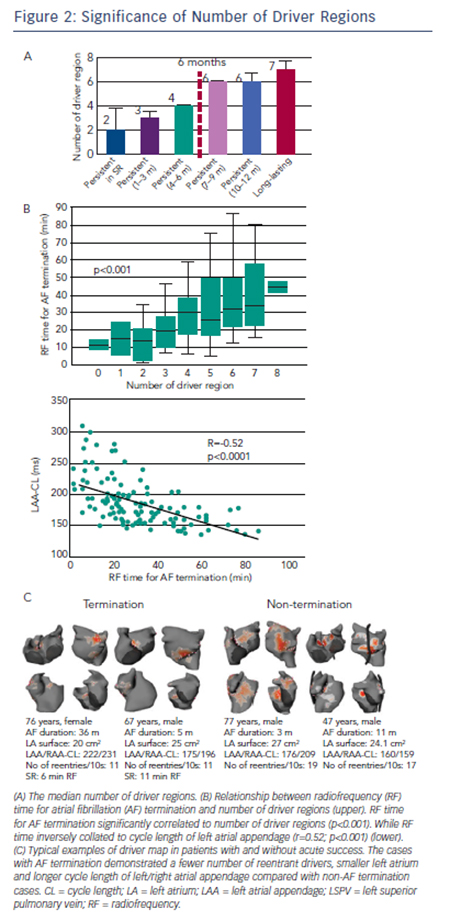